Connected 4 Health
Osnove o dijabetesuAutori: Aelita Skarbaliene, Akvile Sendriute
Broj projekta: 2021-1-RO01- KA220-HED-38B739A3
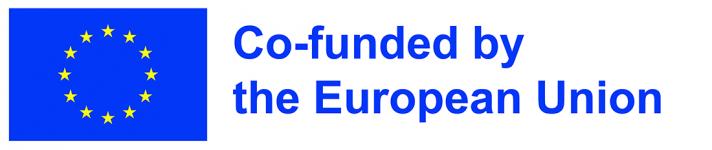 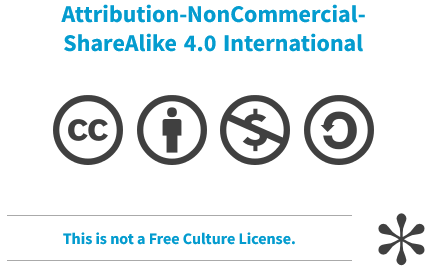 Podrška Evropske komisije u izradi ove prezentacije ne predstavlja odobrenje njenog sadržaja koji odražava isključivo stavove autora, i Komisija se ne može smatrati odgovornom za upotrebu informacija sadržanih u prezentaciji u bilo koje svrhe.
2
Ljudsko telo se sastoji od malih ćelija nevidljivih ljudskom oku čiji opstanak zavisi od unesene energije. Glavni izvor ove energije je glukoza, koja je za ćelije važna isto kao i gorivo za automobil. Insulin, hormon koji proizvode beta ćelije u pankreasu, pomaže da glukoza prodre u ćelije. Pankreas je nalik fabrici koja proizvodi insulin, dok insulin deluje kao ključ koji otvara ćeliju sa glukozom, i kada uđe u nju koristi glukozu kao izvor energije. Organizam zdravog ljudskog bića stalno proizvodi insulin, tj. insulin je u malim koncentracijama uvek prisutan u krvi pošto održava normalan nivo glukoze u krvi. Kada god nešto pojedemo, nivo glukoze u krvi se povećava pošto pankreas proizvodi više insulina. Na taj način se održava konstantan nivo glukoze u krvi u kapilarima, tj., 3.3–5.5 mmol/L pre obroka i do 7.8 mmol/L 1-2 sata nakon obroka.
3
Insulin je odgovoran za
Regulisanje metabolizma ugljenih hidrata, proteina i masti
Smanjenje nivoa glukoze u krvi i pomaganje glukozi da prodre u ćeliju
Sprečavanje stvaranja ketonskih tela
Povećanje zaliha glukoze u obliku glikogena
4
Prilika za upravljanje oboljenjem
Na žalost, stvaranje i delovanje insulina se ponekad poremeti, što za posledicu može da ima razvoj diabetes mellitusa. Iako se diabetes mellitus još uvek smatra neizlečivim oboljenjem, njime danas može da se uspešno upravlja. To pacijentima sa dijabetesom daje mogućnost da se osetno oporavljaju i imaju aktivan život.
5
Dijabetes tipa 2
Dijabetes tipa 2 je najprošireniji oblik dijabetesa, sa stopom od čak 80-90 % od svih obolelih od dijabetesa. Iako među pacijentima sa ovim oboljenjem ima više odraslih, ono može da bude utvrđeno i kod dece. 60 do 90% osoba sa dijabetesom tipa 2 su gojazni. Pošto ovo oboljenje karakteriše postepen razvoj, diabetes mellitus ostaje neutvrđen tokom dužeg vremena sve dok se slučajno ne otkrije testiranjem opterećenja glukozom ili netolerancije na glukozu.
6
Dijabetes tipa 2
Većina ljudi sa dijabetesom tipa 2 su gojazni (centralna gojaznost). Na početku dijabetesa tipa 2, pankreas još uvek proizvodi insulin; međutim, ćelije ga ne koriste delotvorno (zbog otpornosti tkiva na insulin, tj. smanjene ćelijske osetljivosti na insulin. Zbog toga potreba za insulinom raste. Pankreas u većini slučajeva proizvodi količinu insulina dovoljnu da se održi normoglikemija kada bi telesna težina bila normalna. Na kraju se beta ćelije u pankreasu iscrpljuju i ne mogu više da proizvode izgubljeni insulin (razvija se insulinska insuficijencija).
7
Dijabetes tipa 2
Iako svi uzroci ovakvih poremećaja i dalje nisu poznati, gojaznost, nasledni faktor, raniji dijabetes tokom trudnoće, narušen metabolizam glukoze, nedostatak fizičke aktivnosti, visok krvni pritisak i visok nivo masnoća se smatraju najčešćim faktorima. Dijabetes tipa 2 je progresivno oboljenje. To znači da se stanje tokom vremena pogoršava. Ukoliko se dijabetes ne leči pravilno, on u dugoročnom smislu vodi ka komplikacijama.
8
Dijabetes tipa 2
Odgovarajuća ishrana i dovoljno fizičke aktivnosti su veoma značajni u svim fazama dijabetesa. Lečenje obolelih od dijabetesa tipa 2 mora da se pojača (izmeni) u određenim vremenskim periodima. Pacijentima sa dijabetesom se na početku prepisuje lek koji smanjuje količinu nastale glukoze. Međutim, nekim pacijentima je potebno prepisati insulin od samog početka. Kada bolest počne da napreduje, doze leka se povećavaju i uvode se kombinacije lekova; kasnije, kada pankreas više ne proizvodi dovoljno insulina, neophodno je prepisati insulin.
9
Djabetes tipa 2
Pošto je dijabetes tipa 2 hronično oboljenje sa rizikom od ozbiljnih posledica i predstavlja veliki teret, kako fizički tako i mentalni, za zdravstveni status obolelih, veruje se da je kvalitet života pacijenata sa dijabetesom (opšta, fizička, mentalna i društvena dobrobit) ugrožen. To može da prouzrokuje sama dijagnoza dijabetesa, psihološki stres povezan sa upravljanjem oboljenjem, ili teret komplikacija dijabetesa. U nekoliko istraživačkih radova utvrđeno je kako narušavanje tako i unapređenje mentalnog stanja pacijenata sa dijabetesom tokom lečenja.
10
Dijabetes tipa 2
Iako objektivni i kvantitativno ocenjivi parametri kao što je težina, koncentracija glukoze u plazmi i profil lipida treba uvek da se uzmu u obzir u istraživanjima na temu prevencije dijabetesa, što se i radi, značaj kvaliteta života u odnosu na zdravlje (HRQOL) koji učesnici subjektivno ocenjuju se često zanemaruje.
11
Kvalitet života u odnosu na zdravlje
Kada se kliničke ili biološke promenljive razmatraju zasebno, one percepciju sopstvenog zdravlja kod pacijenta ne odražavaju sveobuhvatno, uglavnom zato što na HRQOL utiče mnogo faktora, uključujući pridružena oboljenja, socijalni i porodični status, saznanja koja je pacijent stekao, zadovoljstvo lečenjem kao i percepcija sposobnosti da kontroliše svoje oboljenje. HRQOL je u bliskoj vezi sa tim kako se neko oseća i ponaša.
12
Kvalitet žiuvota u odnosu na zdravlje
Diabetes mellitus je široko rasprostranjeno hronično oboljenje i jedno od gorućih pitanja javnog zdravlja. Fizičko i psihosomatstvo dejstvo diabetes mellitusa predstavlja rastuće opterećenje za zdravstvo u celom svetu. Da bi se unapredio kvalitet života u odnosu na zdravlje kod pacijenata sa dijabetesom, važno je razumeti simtome karakteristične za dijabetes. Ljudi različite životne dobi i svih rasa, kao i svih etničkih, socijalnih i ekonomskih profila pate od depresije; međutim, depresija kod osoba sa diabetes mellitusom se izražava kao dva ili tri puta učestalija.
13